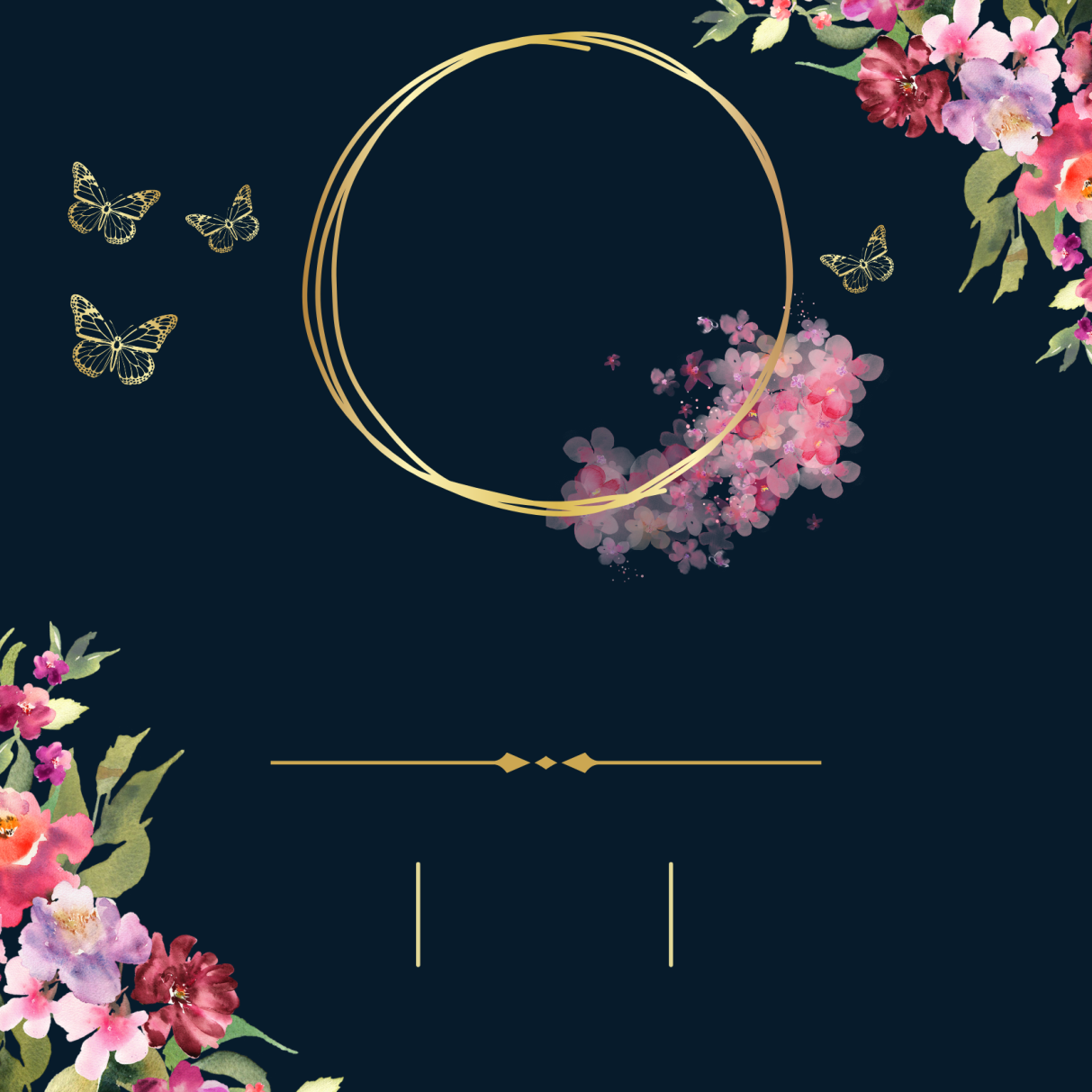 Nombre
&
Nombre
El amor, como las flores, se nutre de los cuidados.
¡Acompáñanos, mientras damos nuestros votos!
A las 00:00 p.m.
00
Mes
Dirección del lugar.
Confirma tu asistencia a 000-0000